Fiduciary Preference
Pension and Fiduciary Service | March 2021
[Speaker Notes: Course Description:

The purpose of this lesson is to provide students with a general overview of fiduciary preference as it applies to the fiduciary appointment process and guidance on how to document fiduciary preference.]
Fiduciary Preference
Objectives
Identify fiduciary order of preference
Document fiduciary preference in the Field Exam Report
2
[Speaker Notes: Instructor Notes:

By the end of this lesson, the student will be able to do the following:

Identify fiduciary order of preference
Document fiduciary preference in the Field Exam Report]
Fiduciary Preference
References
38 CFR 13.100(e)(1), Order of preference in appointing a fiduciary
FPM I.2.C.5.b, Beneficiary’s Fiduciary Preference
3
[Speaker Notes: Instructor Notes:

These are the relevant references for this training:
38 CFR 13.100(e)(1), Order of preference in appointing a fiduciary 
FPM I.2.C.5.b, Beneficiary’s Fiduciary Preference]
Fiduciary Preference
Order of Preference
Beneficiary’s preference
Spouse
Relative who has care/custody 
Other relative of beneficiary 
Friend, acquaintance, other
Chief officer of institution
4
[Speaker Notes: Learning Objective:   Identify fiduciary order of preference as it relates to the fiduciary appointment process
Policy Reference(s):  38 CFR 13.100(e)(1), FPM I.2.C.5.b

Instructor Notes:  
(I.2.C.5.b) Beneficiary’s Fiduciary Preference
When selecting a fiduciary, the FE must consider individuals and entities for appointment in the following order of preference, provided that the proposed fiduciary is qualified, willing to serve, and the appointment would serve the beneficiary's interest:
the beneficiary's preference
the beneficiary's spouse
a relative who has care or custody of the beneficiary or his/her funds
any other relative of the beneficiary
any friend, acquaintance, or other person who is willing to serve as fiduciary for the beneficiary without a fee
the chief officer of a public or private institution in which the beneficiary receives care or which has custody of the beneficiary]
Fiduciary Preference
Order of Preference (Continued)
Bonded officer of Indian reservation
Court appointed fiduciary
Paid federal fiduciary
Temporary fiduciary
5
[Speaker Notes: Learning Objective:   Identify fiduciary order of preference as it relates to the fiduciary appointment process
Policy Reference(s):  38 CFR 13.100(e)(1), FPM I.2.C.5.b

Instructor Notes:  (Continued from previous slide)

the bonded officer of an Indian reservation, if applicable
an individual or entity who
has been appointed by a court with jurisdiction to handle the beneficiary’s affairs, or
is not willing to serve without a fee, or
a temporary fiduciary, if necessary.]
Fiduciary Preference
Preferred Fiduciary Information
Preferred fiduciary?
Follow up questions (if applicable)
Beneficiary able to state fiduciary preference?
Name of preferred fiduciary?
Preferred fiduciary appointed?
If no, select reason for non-selection
Add Fiduciary Preference
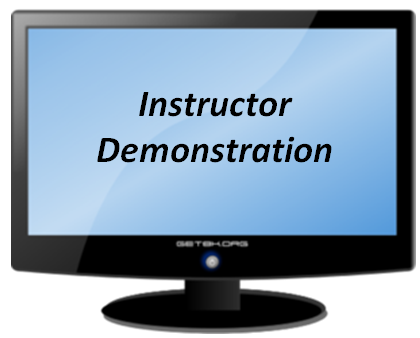 6
[Speaker Notes: Learning Objective:  Document fiduciary preference in the Preferred Fiduciary Information section of Field Exam Report
Policy Reference(s): FPM I.2.C.5.b

Instructor Notes: 
Fiduciary Preference—Has the bene expressed (could be in writing or during the exam) a preferred fiduciary?  Drop down menu for yes or no.  Based on this answer, VBMS-Fid shows different follow up questions…

No Fiduciary PreferenceNo follow-up questions.

Yes Fiduciary Preference Does beneficiary have capacity to state their fiduciary preference?
    ----If Yes, then FE must list the name of preferred fiduciary and whether the person was appointed.  If the FE did not appoint the person, then FE must checkmark one of several pre-programmed reasons the preferred fiduciary was not appointed.
    ----If “No”, then FE must state “Reason why fid preference not indicated” from several pre-programmed options in a drop-down menu.

There is an “Add Fiduciary Preference” button for the FE to use if the beneficiary gives more than one preferred fiduciary.

Notes:

If the beneficiary has a legal guardian appointed to handle the beneficiary’s affairs, the FE will presume that the beneficiary does not have the capacity to state a preference and will consider individuals and entities in the order of preference.

FE must document who the preferred person was and why the person was not appointed, if applicable.

In all cases, FE must determine suitability of the proposed fid and whether the payment type is in the bene’s best interest.  Many factors to consider—Can the proposed fid do accountings?, get bonded?, willing? currently past-due accountings on other benes?, etc.

For minor beneficiaries 12 years or older at the time of an EIA, the FE must ask the minor whom they would like to serve as their fiduciary to manage their funds.  A minor beneficiary’s request to have a fiduciary other than the parent must be documented and considered

Instructor Actions:  Open VBMS, share your screen and demo the information just discussed.]
Fiduciary Preference
Questions?
Order of Preference
Preferred Fiduciary Information
7
[Speaker Notes: Instructor Notes:

(Recall)  These are our learning objectives as stated from the beginning of the training:
Identify fiduciary order of preference
Document fiduciary preference in the Field Exam Report

(Recap)  We discussed each of these learning objectives through the following topics in each slide today:
Order of Preference
Preferred Fiduciary Information]
Fiduciary Preference
TMS Survey
A satisfaction survey has been assigned to you in TMS.
You should be able to complete the survey within ten minutes.
Be sure to complete the survey in TMS to receive credit for this training.
8
[Speaker Notes: Instructor Notes:

A satisfaction survey has been assigned to you in TMS.  You should be able to complete the survey within ten minutes.  Completing the survey will allow you to receive credit for this training.]